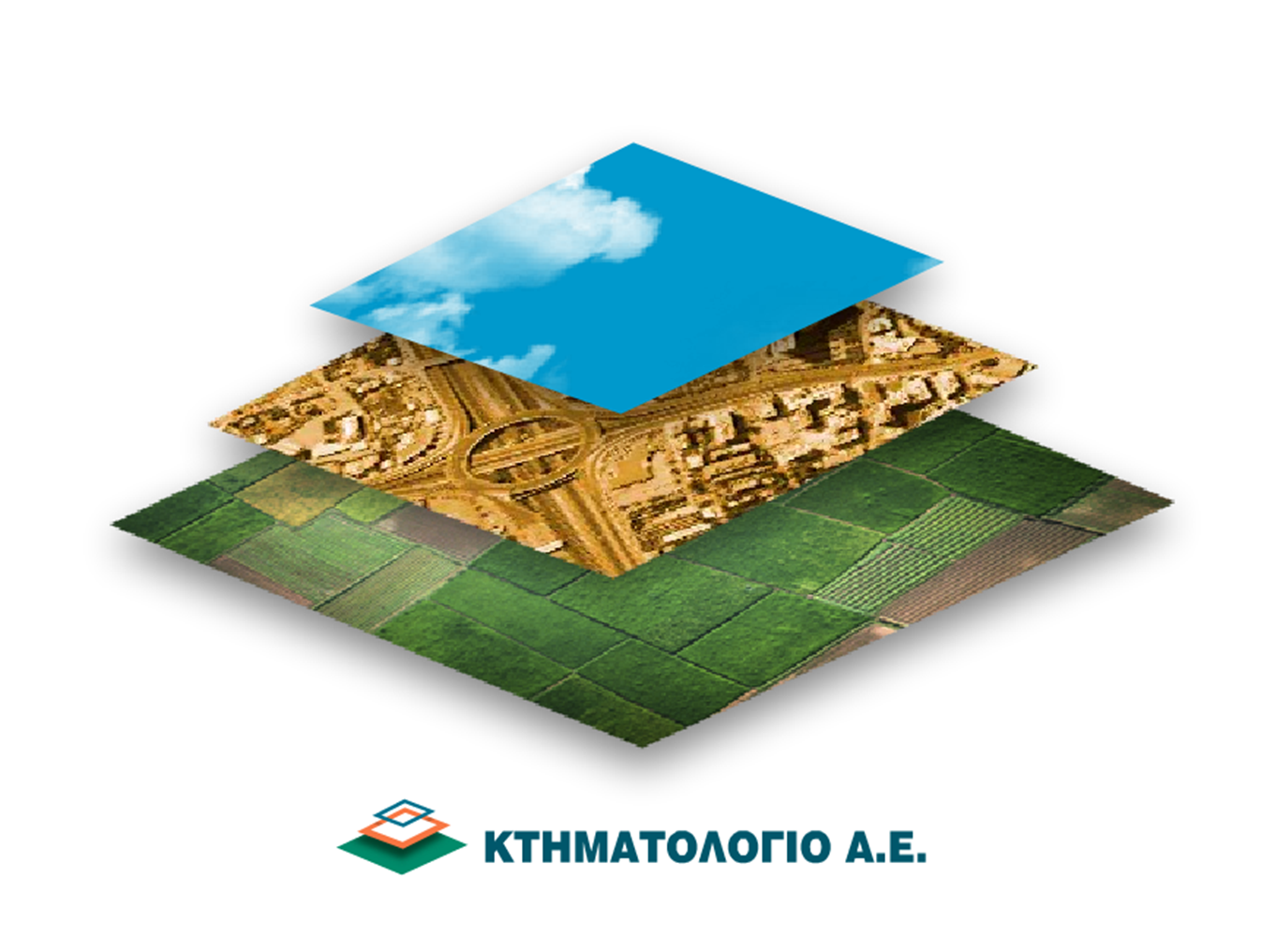 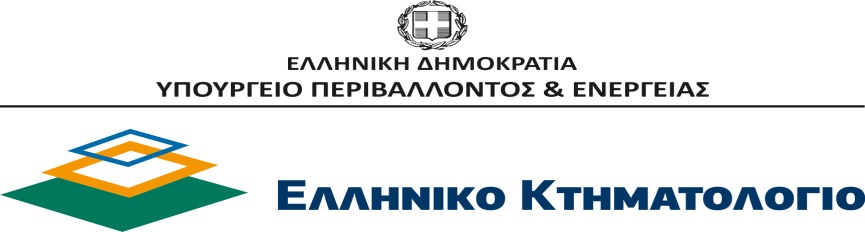 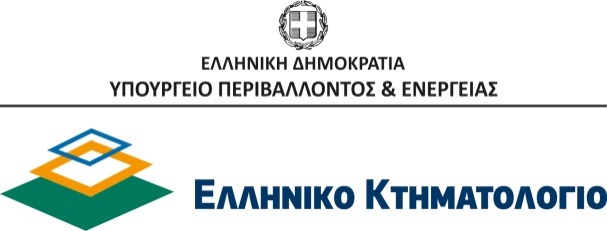 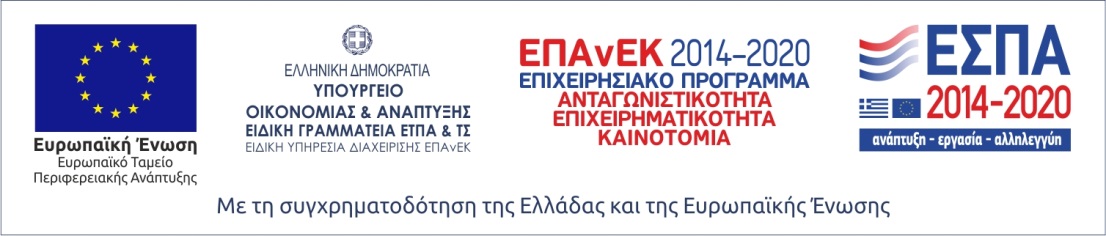 «ΗΛΕΚΤΡΟΝΙΚΗ ΥΠΟΒΟΛΗ ΔΗΛΩΣΗΣ»
Δώρα ΑργυράκηΤοπoγράφος Μηχανικός Προϊσταμένη Τμήματος Εφαρμογών & Τεχνικής Υποστήριξης Διεύθυνση Έργων
mail: dargyrak@ktimatologio.grΑθήνα, 08/11/2018
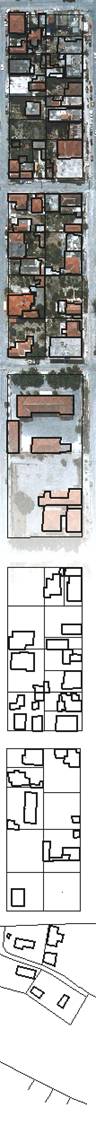 «Αναμόρφωση Διαδικτυακής εφαρμογής για την υποβολή δήλωσης ιδιοκτησίας Ν.2308/95»
Η διαδικτυακή εφαρμογή υποβολής δήλωσης λειτουργεί σε παραγωγικό περιβάλλον από τον Ιούνιο του 2008.

Μέσω αυτής ο δικαιούχος μπορεί να καταχωρίσει όλα τα στοιχεία που περιλαμβάνονται στη δήλωση ιδιοκτησίας όπως τα στοιχεία του δηλούντος, του ακινήτου, των δικαιωμάτων, των συνυποβαλλόμενων στη δήλωση εγγράφων και να εντοπίσει το ακίνητό του στο χαρτογραφικό υπόβαθρο του Φορέα ΕΛΛΗΝΙΚΟ ΚΤΗΜΑΤΟΛΟΓΙΟ.
«Ηλεκτρονική υποβολή δήλωσης»
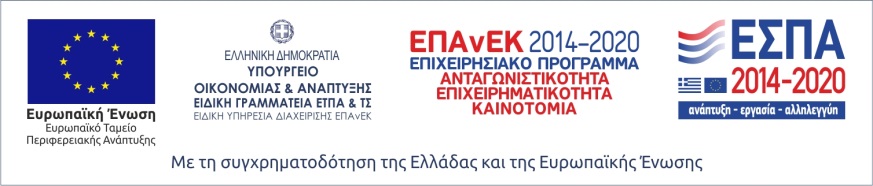 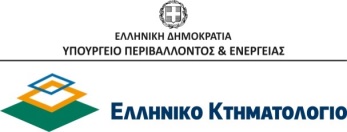 3
08/11/2018
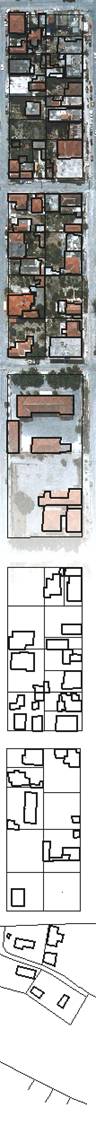 «Αναμόρφωση Διαδικτυακής εφαρμογής για την υποβολή δήλωσης ιδιοκτησίας Ν.2308/95»
Με δεδομένο ότι: 
Οι προσεχείς κτηματογραφήσεις επεκτείνονται σε απομακρυσμένες περιοχές της χώρας
Όλη η δημόσια διακυβέρνηση στρέφεται προς τη παροχή ηλεκτρονικών υπηρεσιών
Η αύξηση του αριθμού των δηλώσεων που υποβάλλονται ηλεκτρονικά μπορεί να μειώσει το κόστος του έργου και να βελτιώσει τη ποιότητα και το χρόνο εκπόνησης
Η εφαρμογή πρέπει να  είναι φιλική προς τον πολίτη, εύχρηστη και πλήρως λειτουργική,

αποφασίστηκε η αναμόρφωση της υφιστάμενης εφαρμογής.
«Ηλεκτρονική υποβολή δήλωσης»
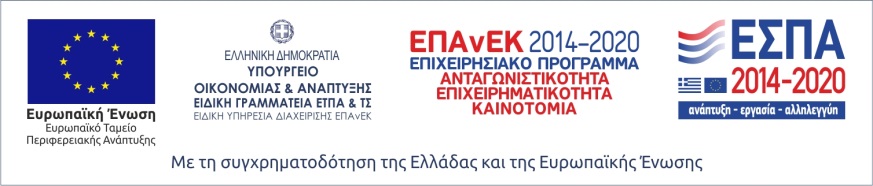 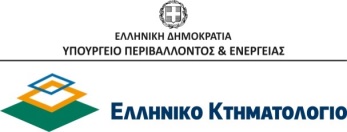 4
08/11/2018
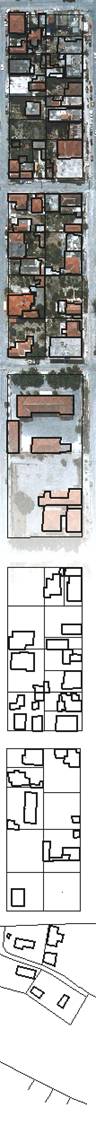 «Αναμόρφωση Διαδικτυακής εφαρμογής για την υποβολή δήλωσης ιδιοκτησίας Ν.2308/95»
«Ηλεκτρονική υποβολή δήλωσης»
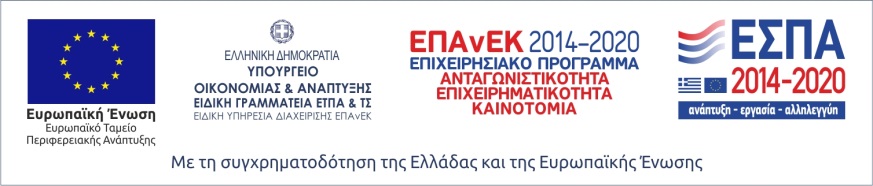 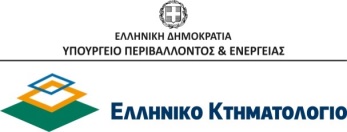 5
08/11/2018
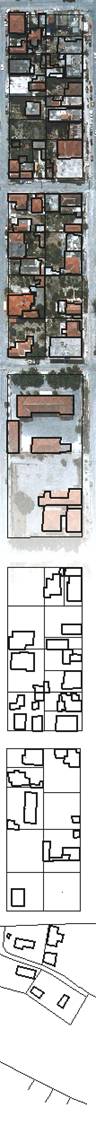 «Βήματα διαδικτυακής εφαρμογής υποβολής δήλωσης»
Σύνδεση με την εφαρμογή
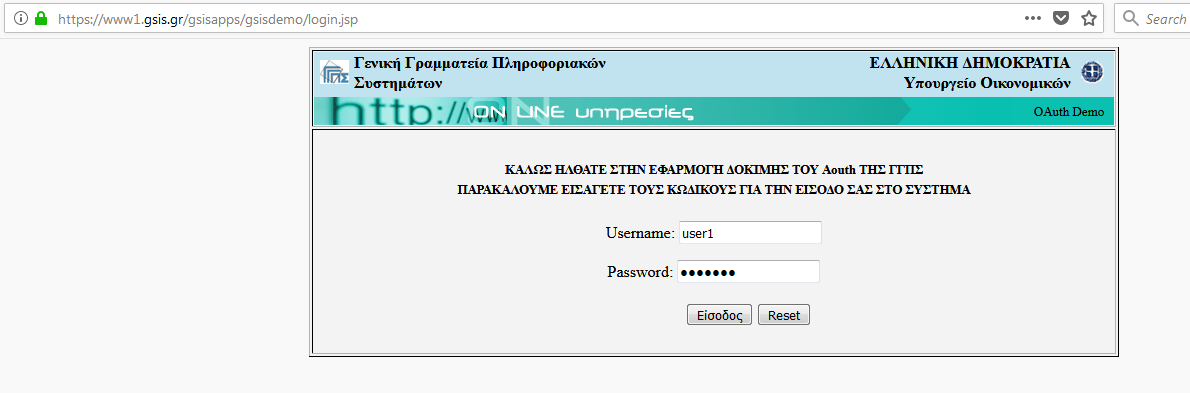 «Ηλεκτρονική υποβολή δήλωσης»
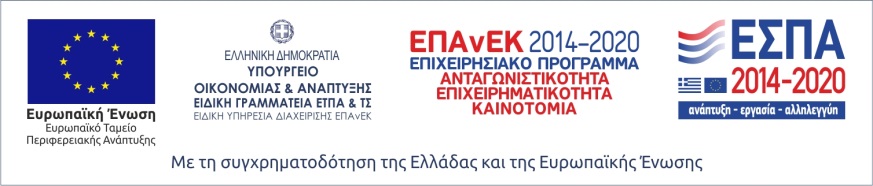 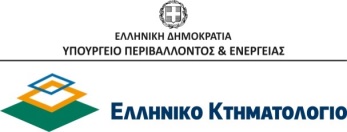 6
08/11/2018
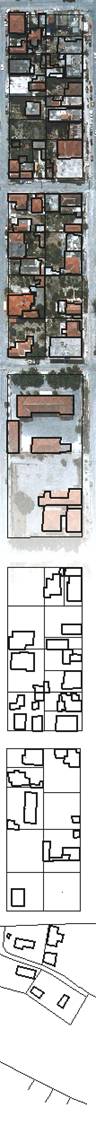 «Βήματα διαδικτυακής εφαρμογής υποβολής δήλωσης»
Κεντρική Σελίδα
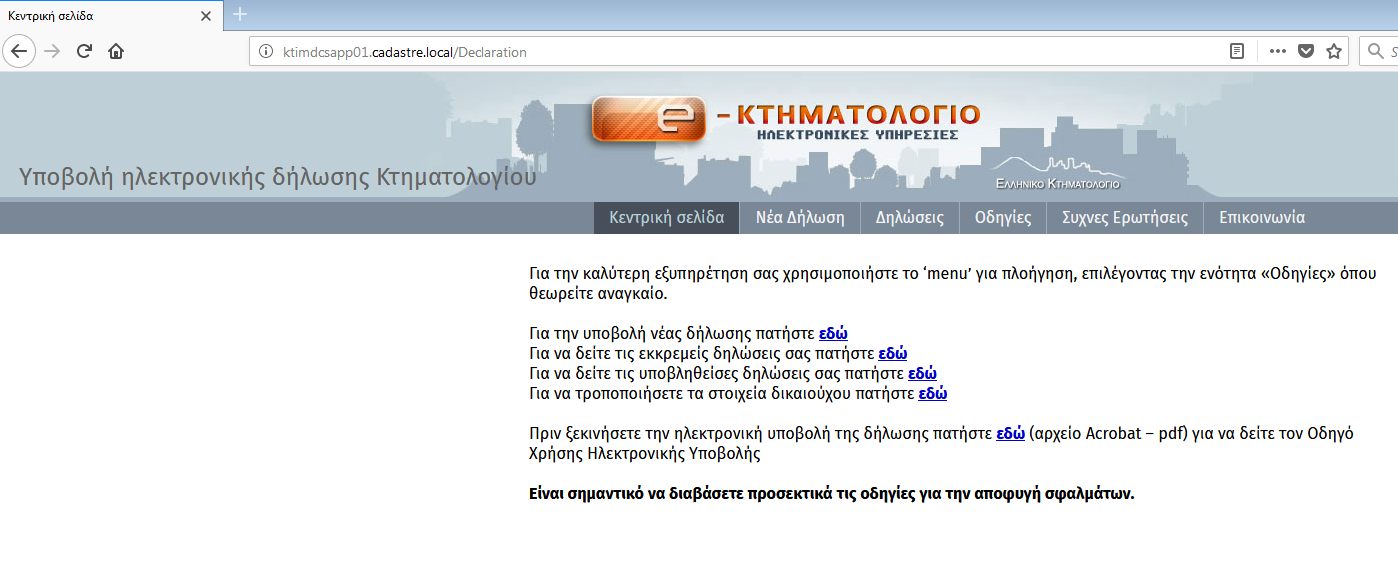 «Ηλεκτρονική υποβολή δήλωσης»
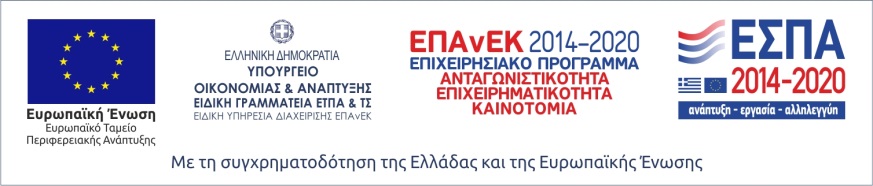 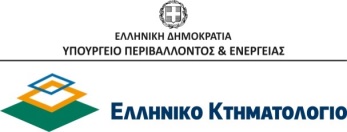 7
08/11/2018
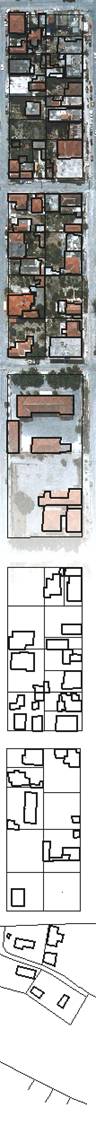 «Βήματα διαδικτυακής εφαρμογής υποβολής δήλωσης»
Βήμα 1ο – Επιλογή Νομού - ΟΤΑ
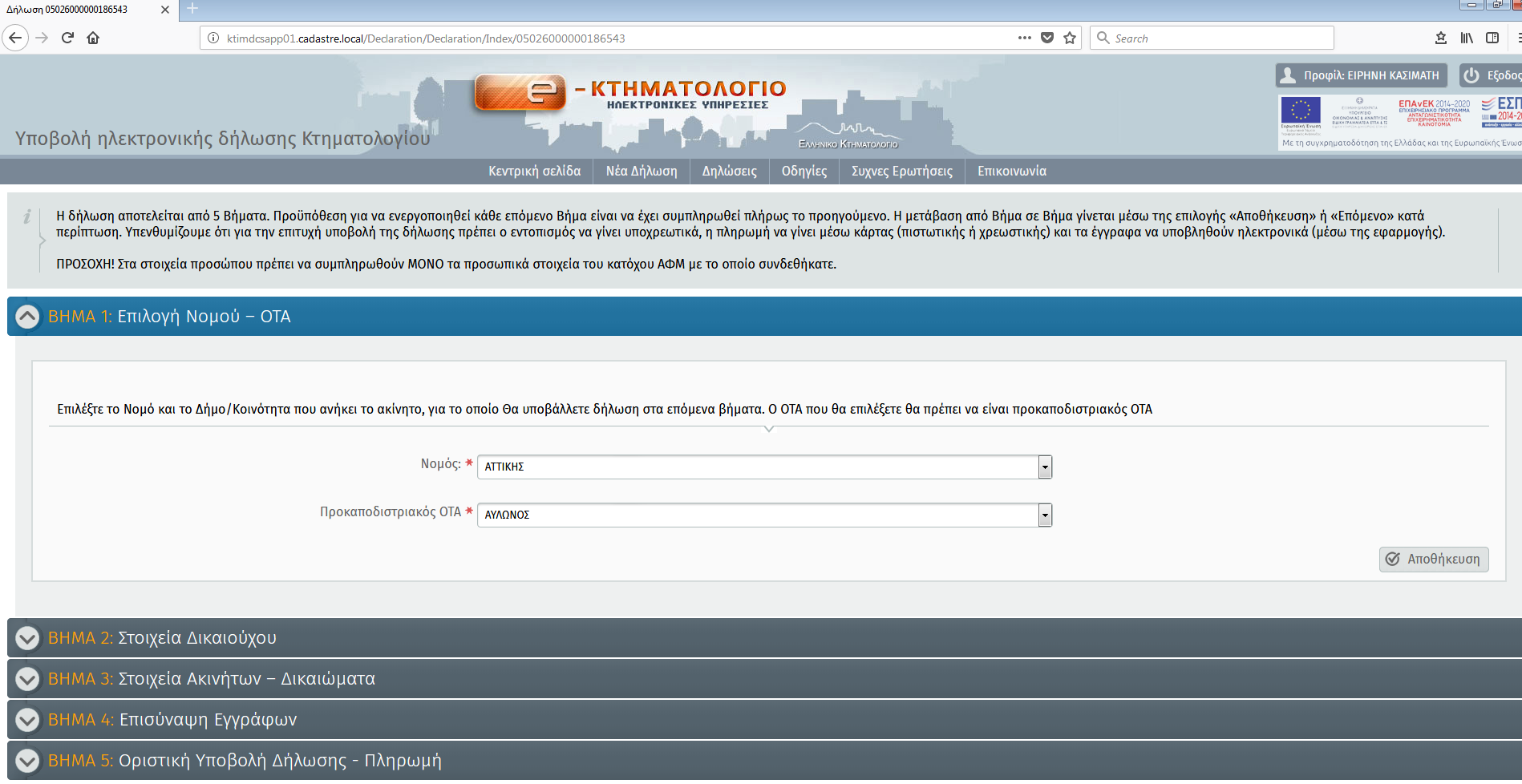 «Ηλεκτρονική υποβολή δήλωσης»
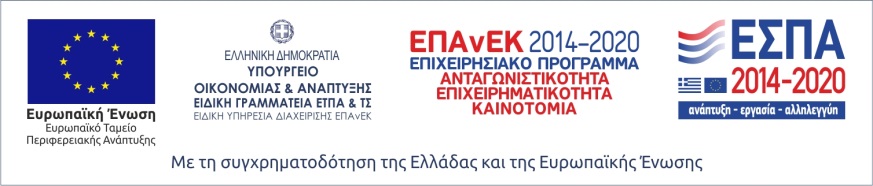 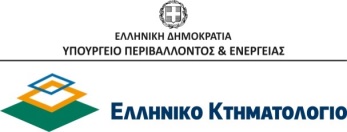 8
08/11/2018
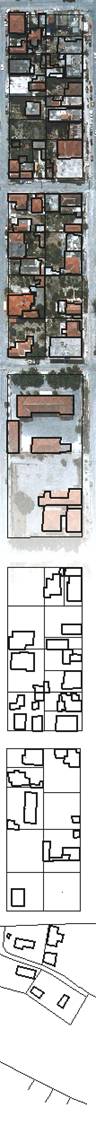 «Βήματα διαδικτυακής εφαρμογής υποβολής δήλωσης»
Βήμα 2ο – Στοιχεία Δικαιούχου
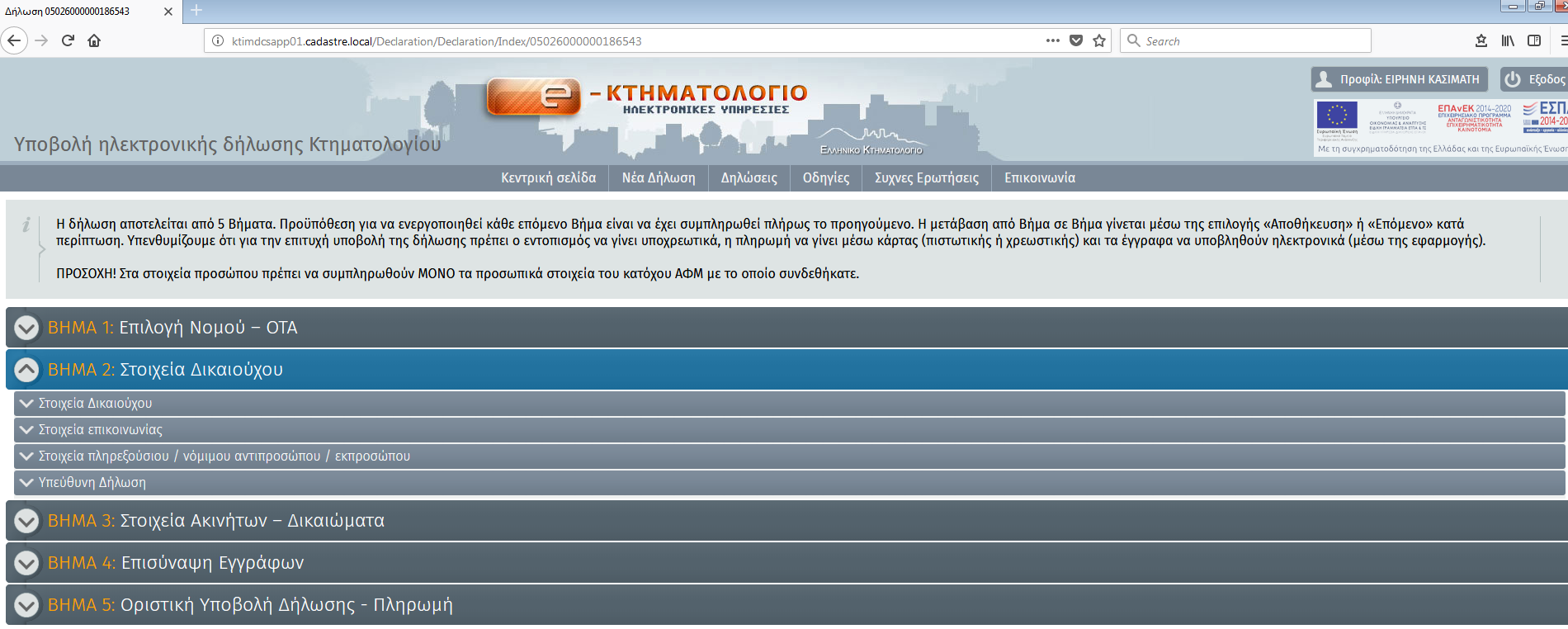 «Ηλεκτρονική υποβολή δήλωσης»
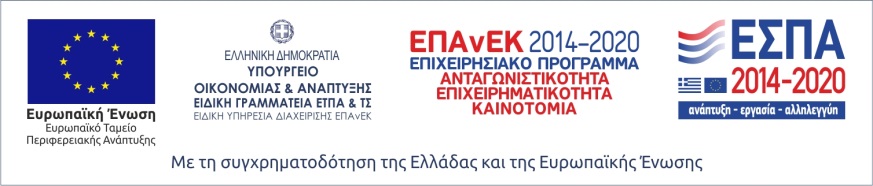 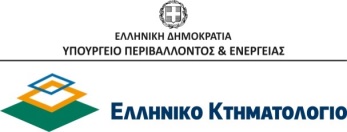 9
08/11/2018
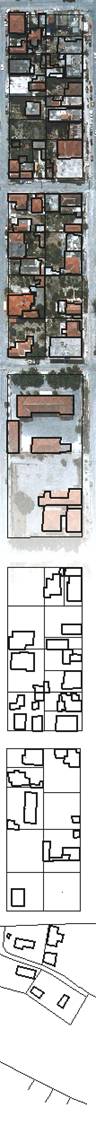 «Βήματα διαδικτυακής εφαρμογής υποβολής δήλωσης»
Βήμα 3ο – Επιλογή Ακινήτου
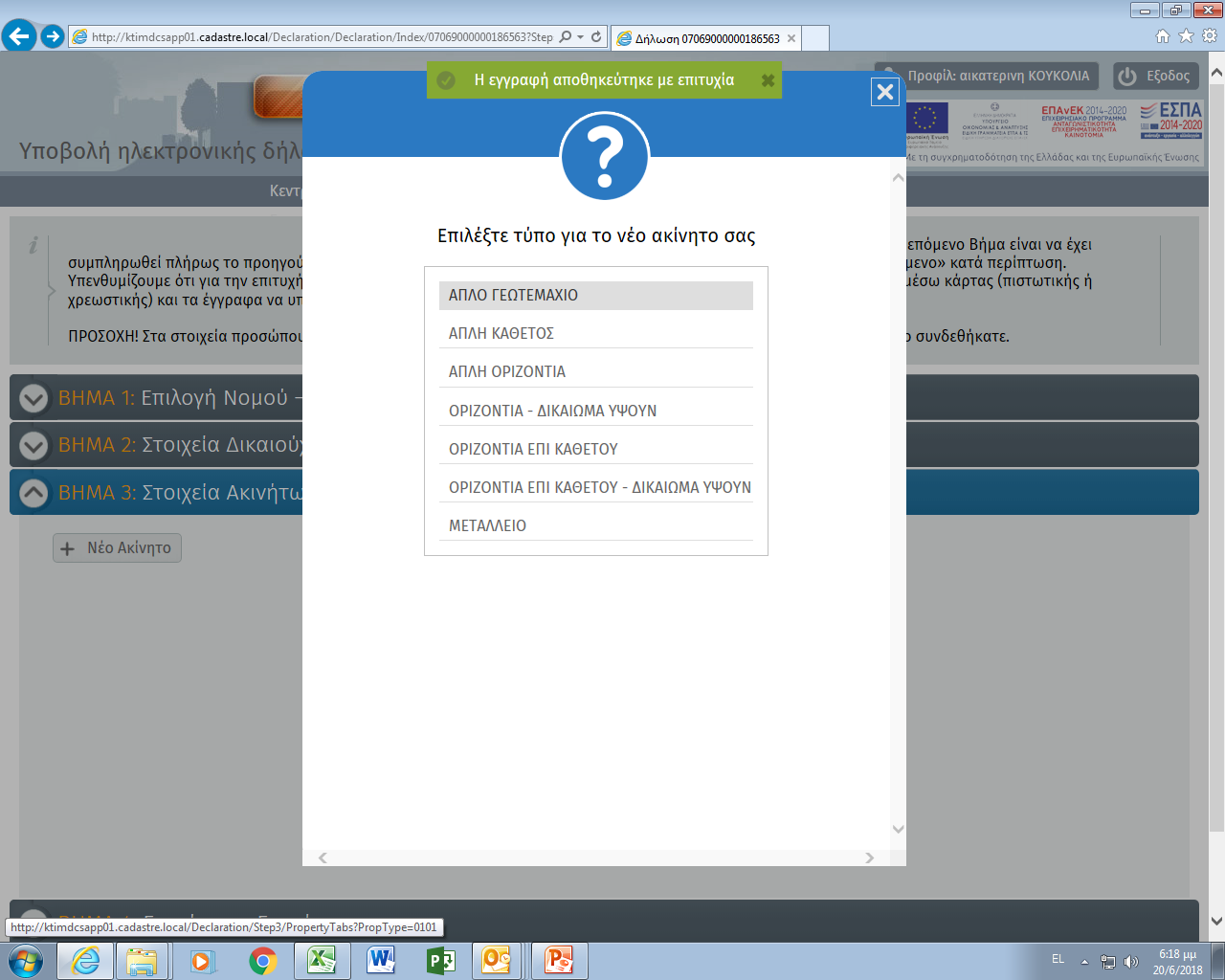 «Ηλεκτρονική υποβολή δήλωσης»
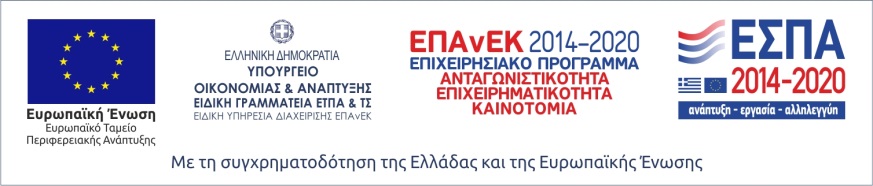 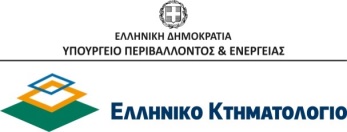 10
08/11/2018
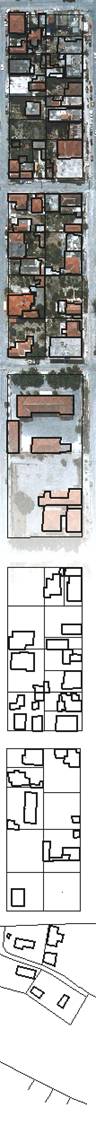 «Βήματα διαδικτυακής εφαρμογής υποβολής δήλωσης»
Βήμα 3ο – Επιλογή Ακινήτου
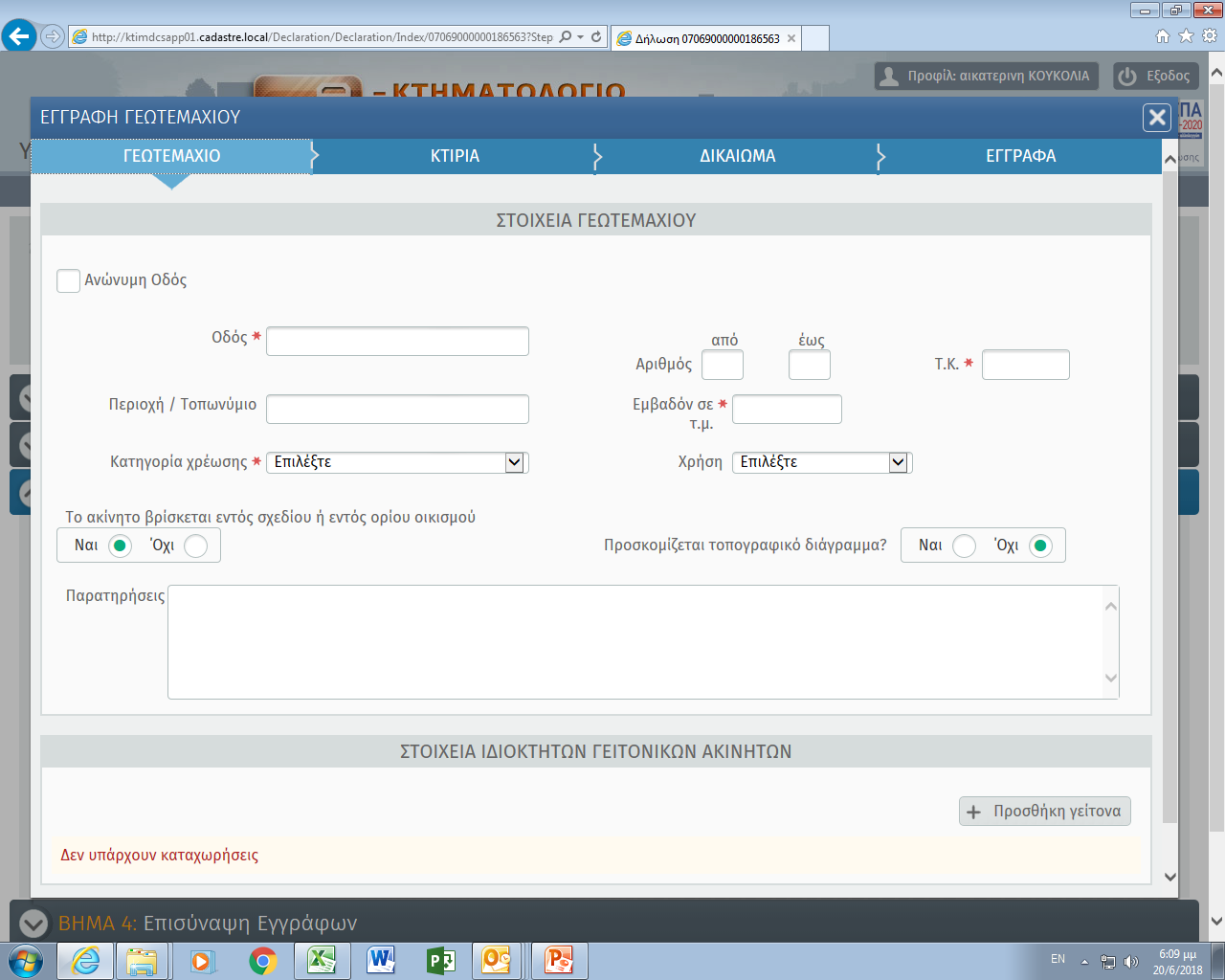 «Ηλεκτρονική υποβολή δήλωσης»
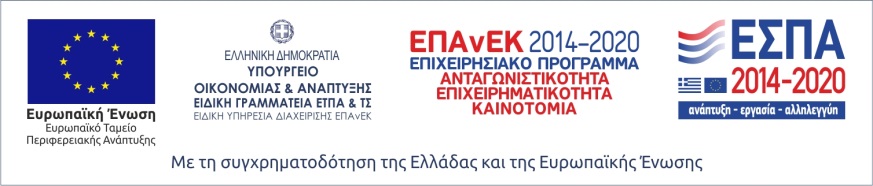 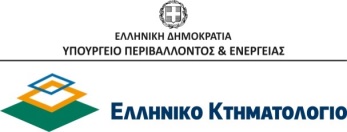 11
08/11/2018
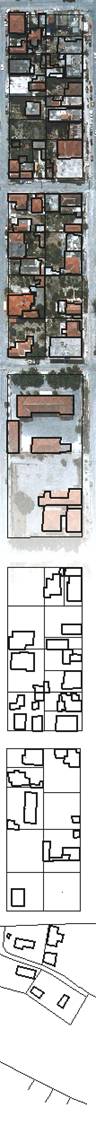 «Βήματα διαδικτυακής εφαρμογής υποβολής δήλωσης»
Βήμα 3ο - Εντοπισμός ακινήτου

Δίνονται δυνατότητες στον πολίτη – χρήστη για να εντοπίσει επιτυχώς το ακίνητό του:
Μέσω πληκτρολόγησης της διεύθυνσης (εφόσον υπάρχει), του τοπωνυμίου ή άλλων χαρακτηριστικών σημείων της περιοχής ενδιαφέροντος.
Μέσω του αριθμού αγροτεμαχίου διανομής /αναδασμού ή μέσω στοιχείων δήλωσης του ΟΠΕΚΕΠΕ. 
Μέσω φόρτωσης αρχείου συντεταγμένων ή σχεδιαστικού αρχείου (DXF).
Μέσω φόρτωσης αρχείου από εφαρμογή εντοπισμού κινητού τηλεφώνου.
«Ηλεκτρονική υποβολή δήλωσης»
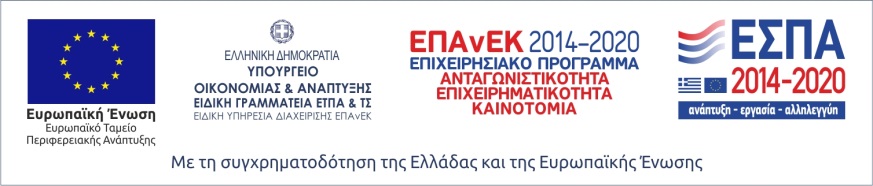 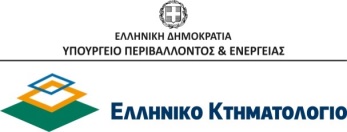 12
08/11/2018
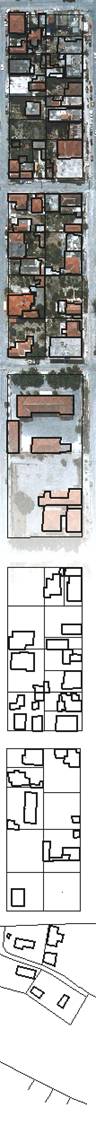 «Βήματα διαδικτυακής εφαρμογής υποβολής δήλωσης»
Βήμα 3ο - Εντοπισμός ακινήτου
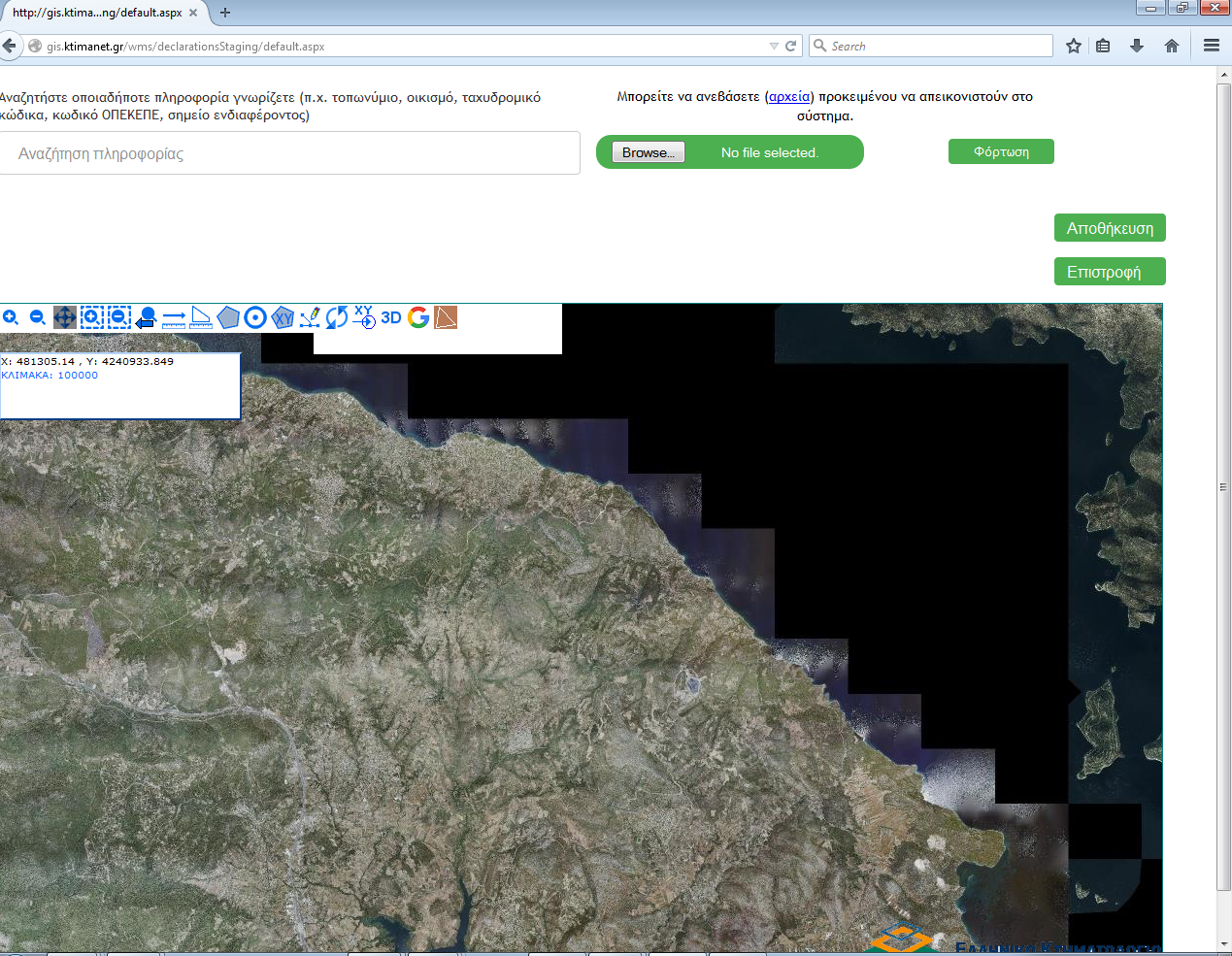 «Ηλεκτρονική υποβολή δήλωσης»
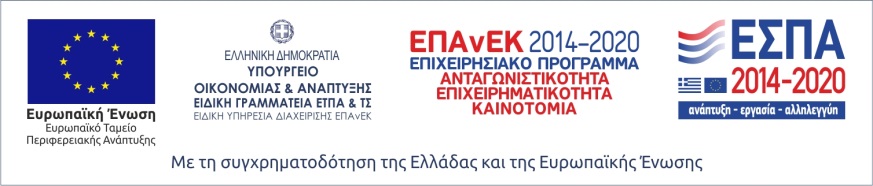 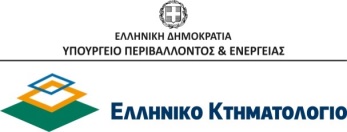 13
08/11/2018
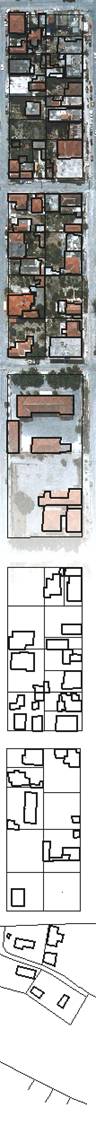 «Βήματα διαδικτυακής εφαρμογής υποβολής δήλωσης»
Βήμα 3ο - Εντοπισμός ακινήτου
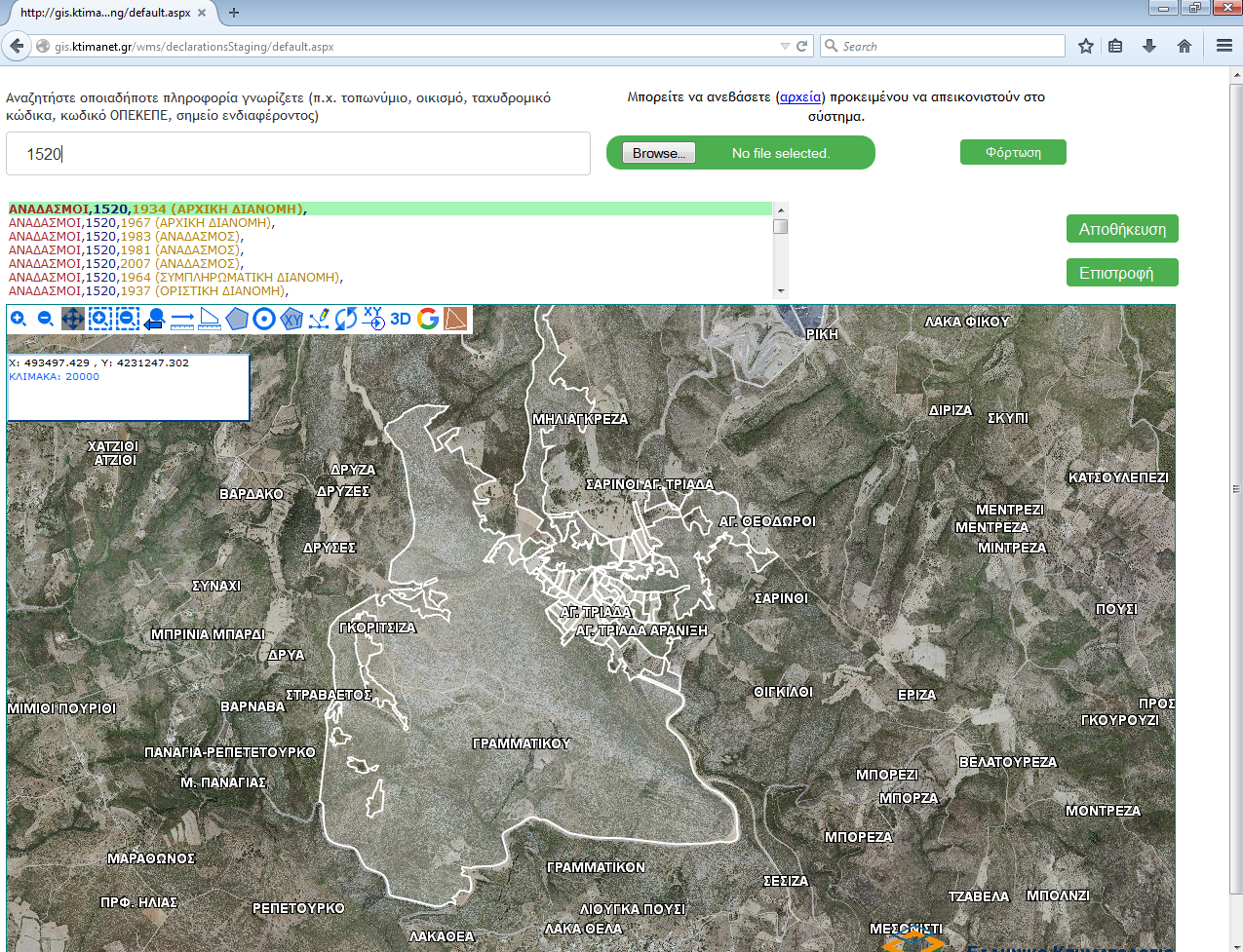 «Ηλεκτρονική υποβολή δήλωσης»
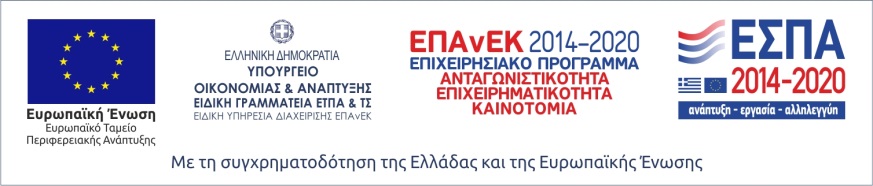 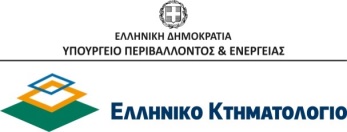 14
08/11/2018
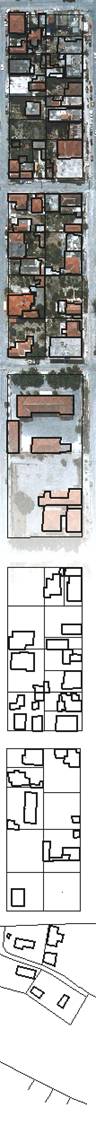 «Βήματα διαδικτυακής εφαρμογής υποβολής δήλωσης»
Βήμα 3ο - Εντοπισμός ακινήτου
Δυνατότητα τρισδιάστατης (3D) απεικόνισης και περιήγησης στην περιοχή ενδιαφέροντος του χρήστη.
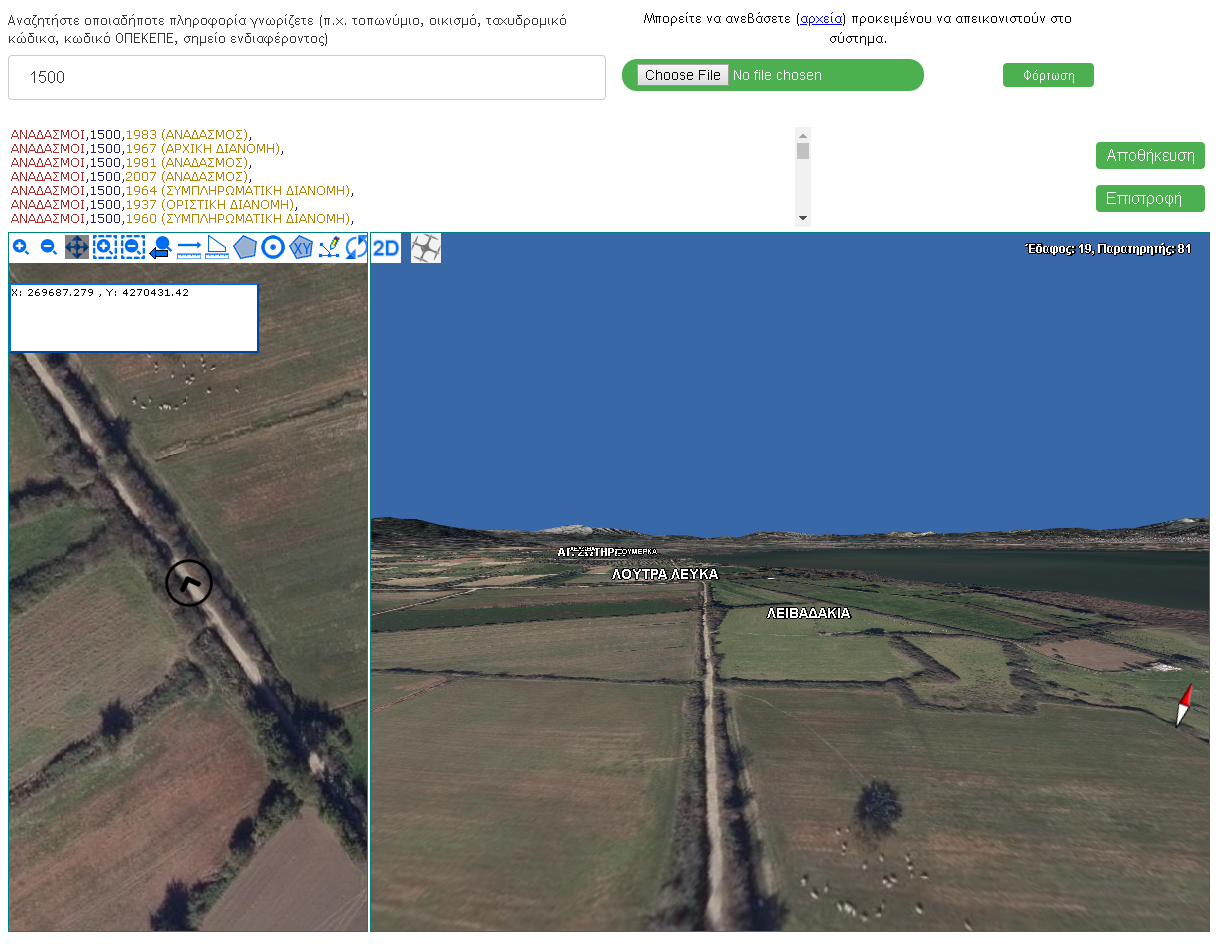 «Ηλεκτρονική υποβολή δήλωσης»
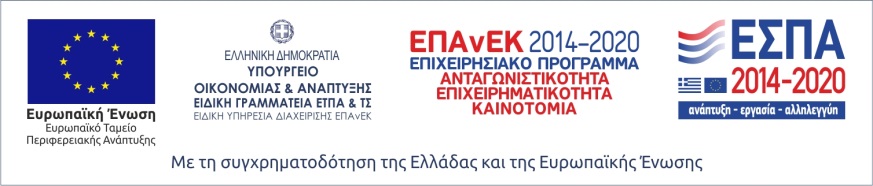 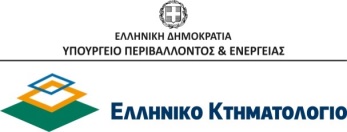 15
08/11/2018
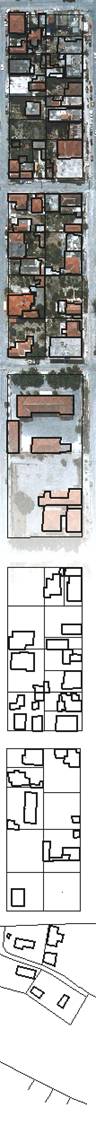 «Βήματα διαδικτυακής εφαρμογής υποβολής δήλωσης»
Βήμα 3ο - Εντοπισμός ακινήτου

Δυνατότητα σχεδιασμού πολύγωνου από τον χρήστη ή επιλογή πολυγώνου από το υπάρχον προκαταρκτικό διάγραμμα
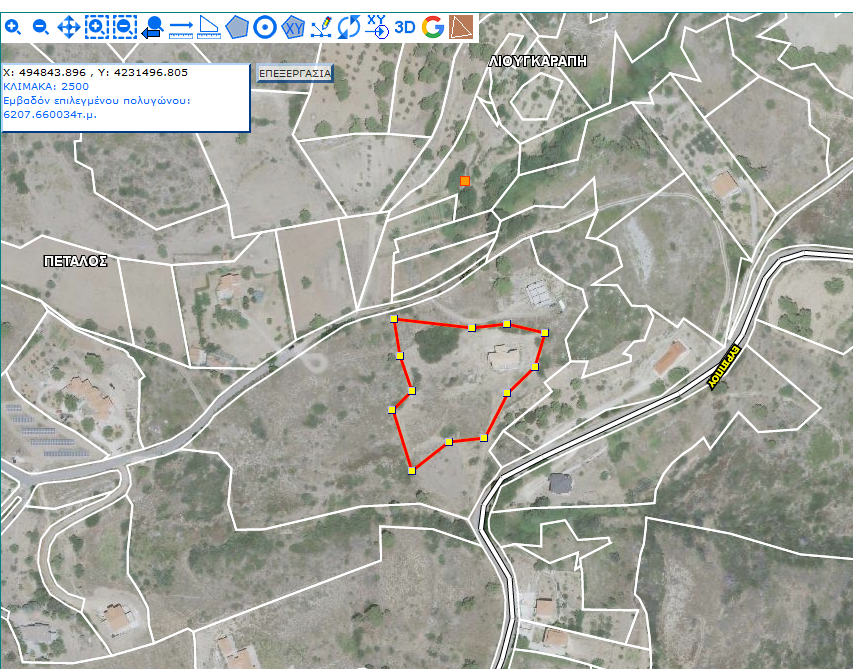 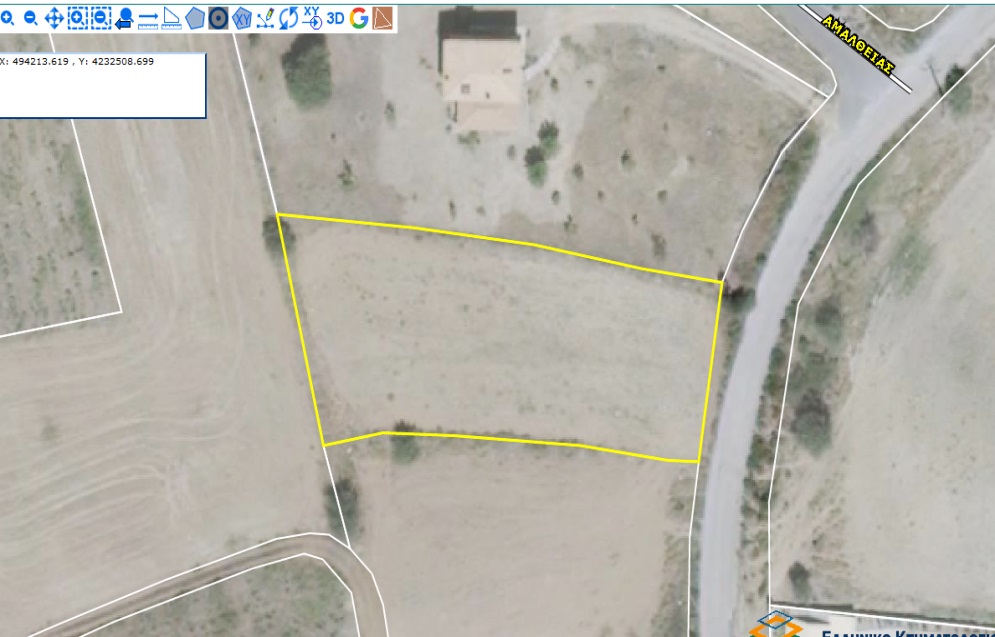 «Ηλεκτρονική υποβολή δήλωσης»
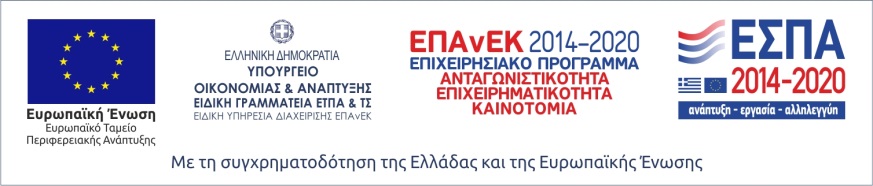 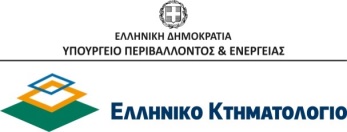 16
08/11/2018
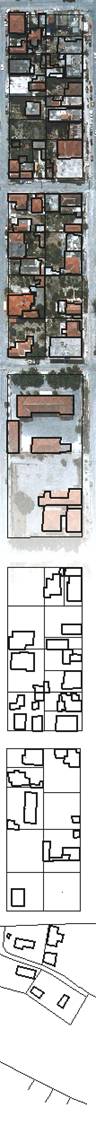 «Βήματα διαδικτυακής εφαρμογής υποβολής δήλωσης»
Βήμα 3ο - Στοιχεία Ακινήτων – Δικαιώματα
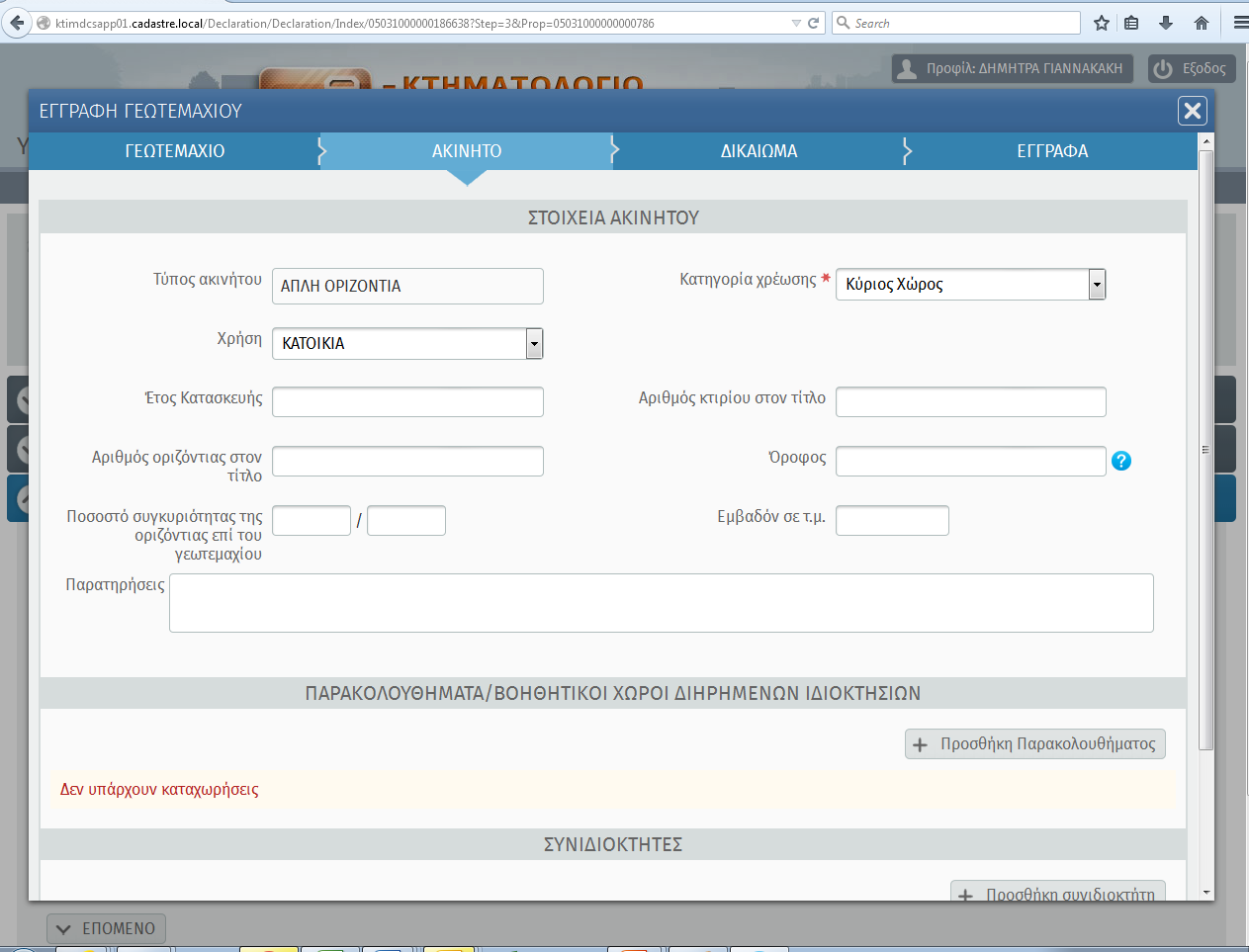 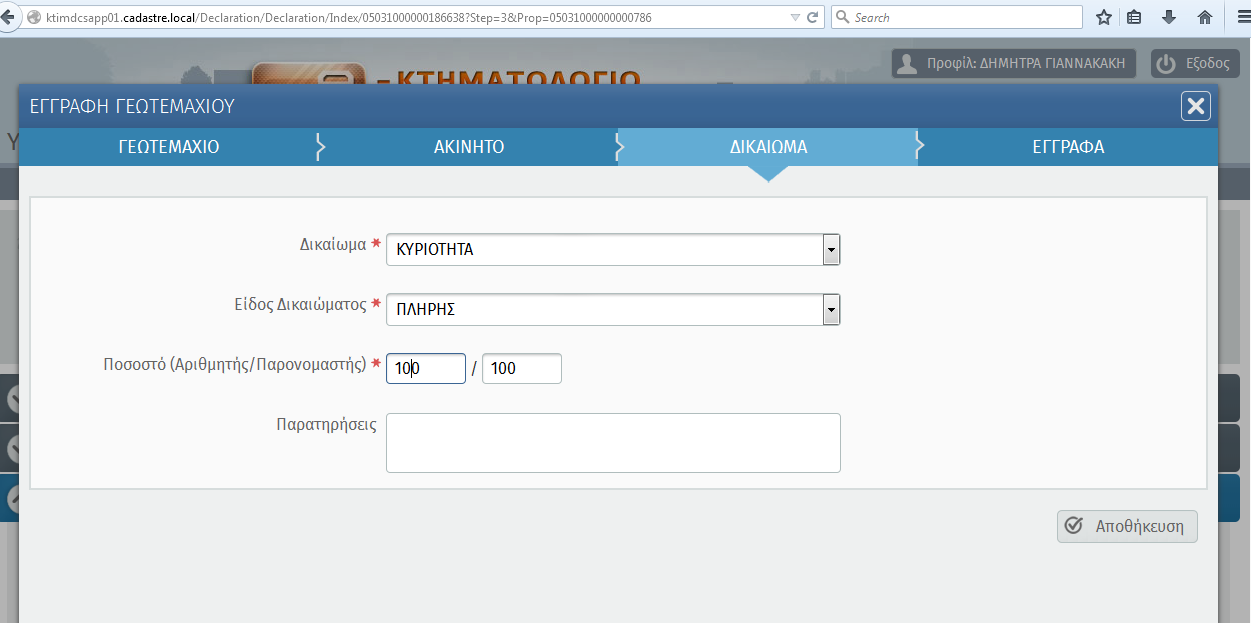 «Ηλεκτρονική υποβολή δήλωσης»
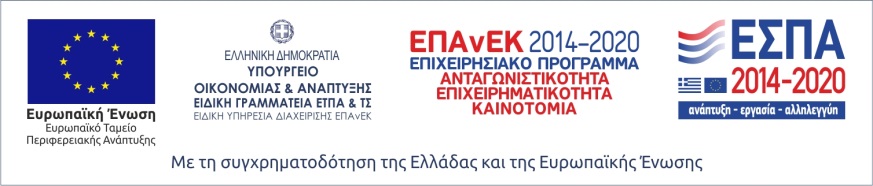 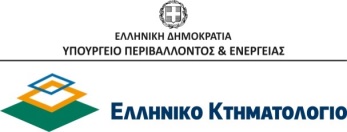 17
08/11/2018
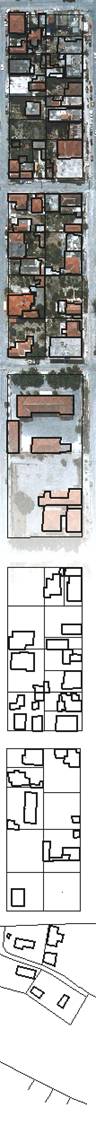 «Βήματα διαδικτυακής εφαρμογής υποβολής δήλωσης»
Βήμα 3ο – Καταχώριση στοιχείων συνυποβαλλόμενων εγγράφων









Στην καταχώριση των στοιχείων
    ο χρήστης 
    επιλέγει από υπάρχουσες λίστες
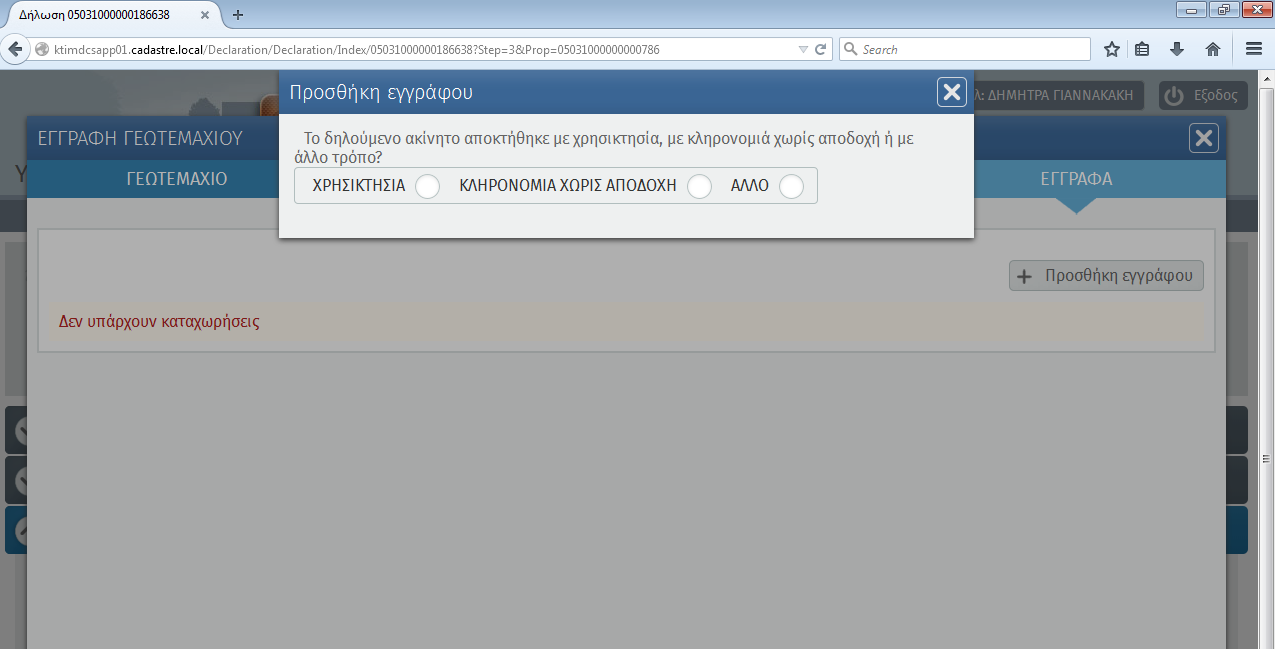 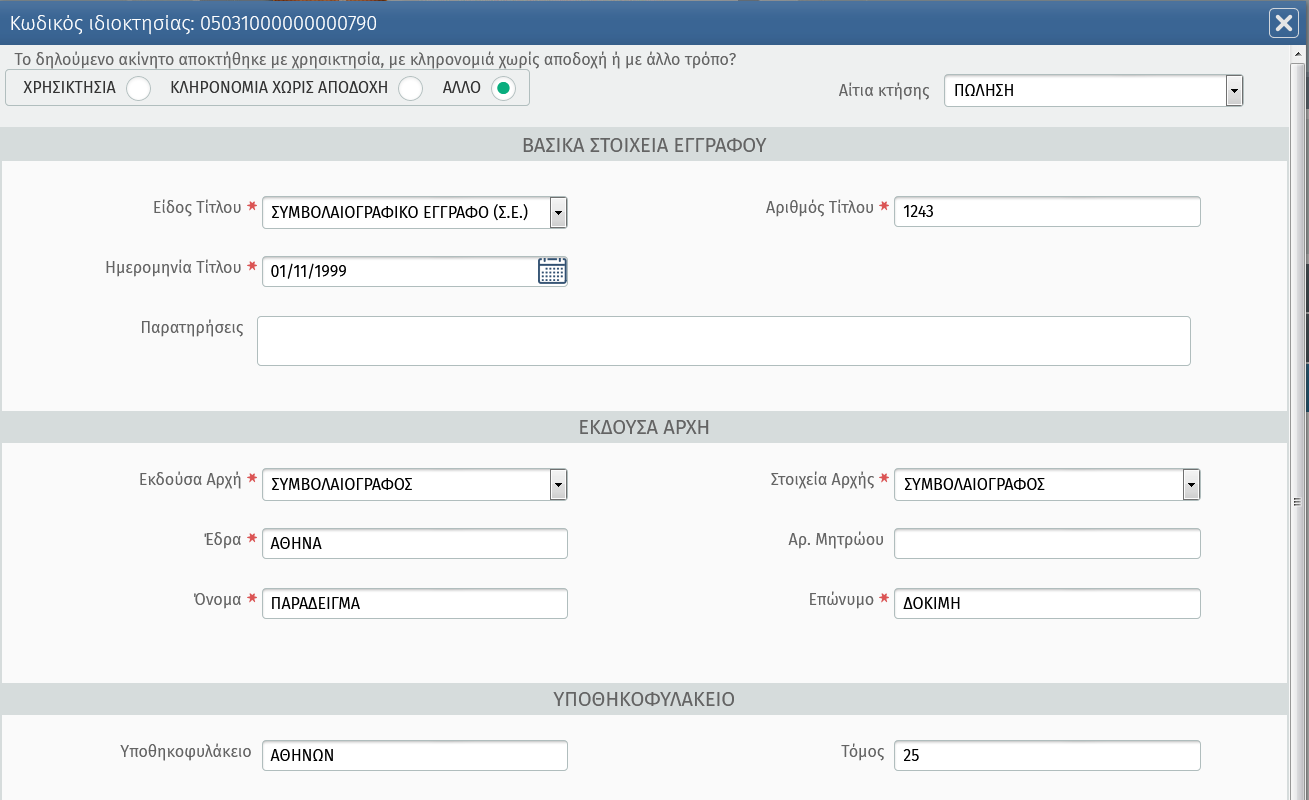 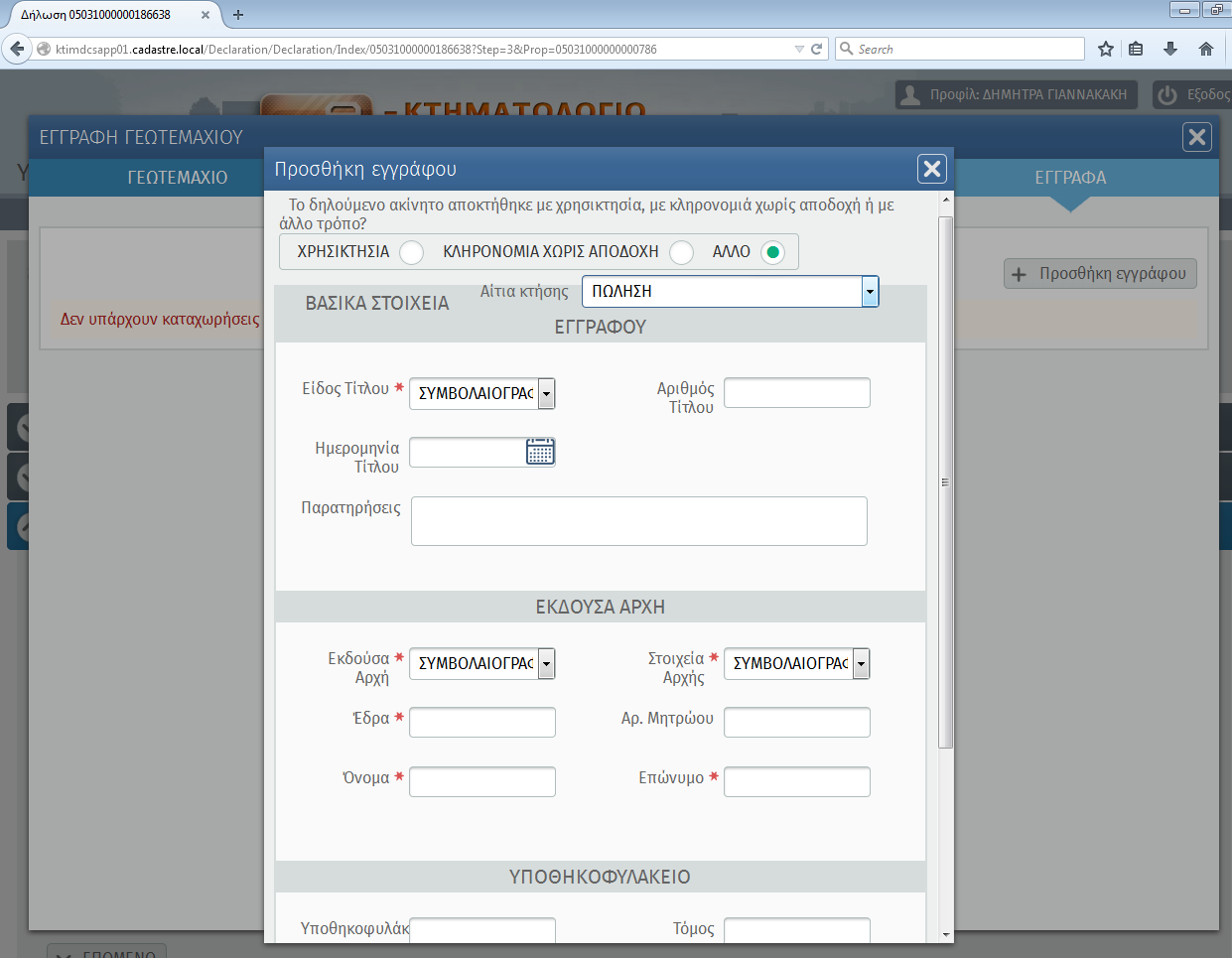 «Ηλεκτρονική υποβολή δήλωσης»
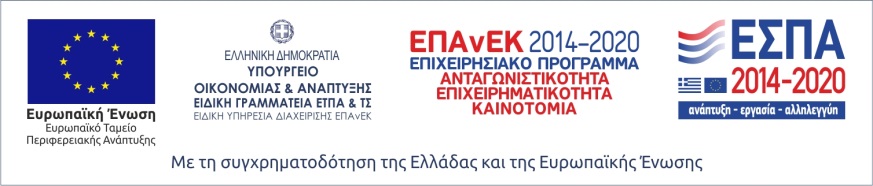 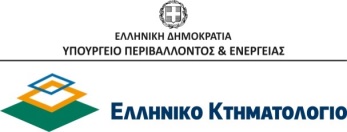 18
08/11/2018
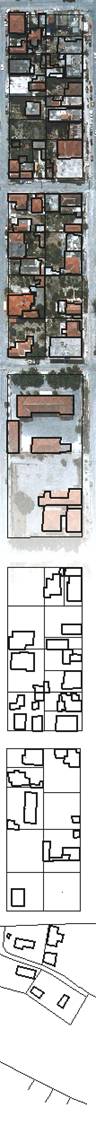 «Βήματα διαδικτυακής εφαρμογής υποβολής δήλωσης»
Βήμα 3ο –Στοιχεία Ακινήτων – Δικαιώματα Δενδροειδής απεικόνιση καταχωρήσεων
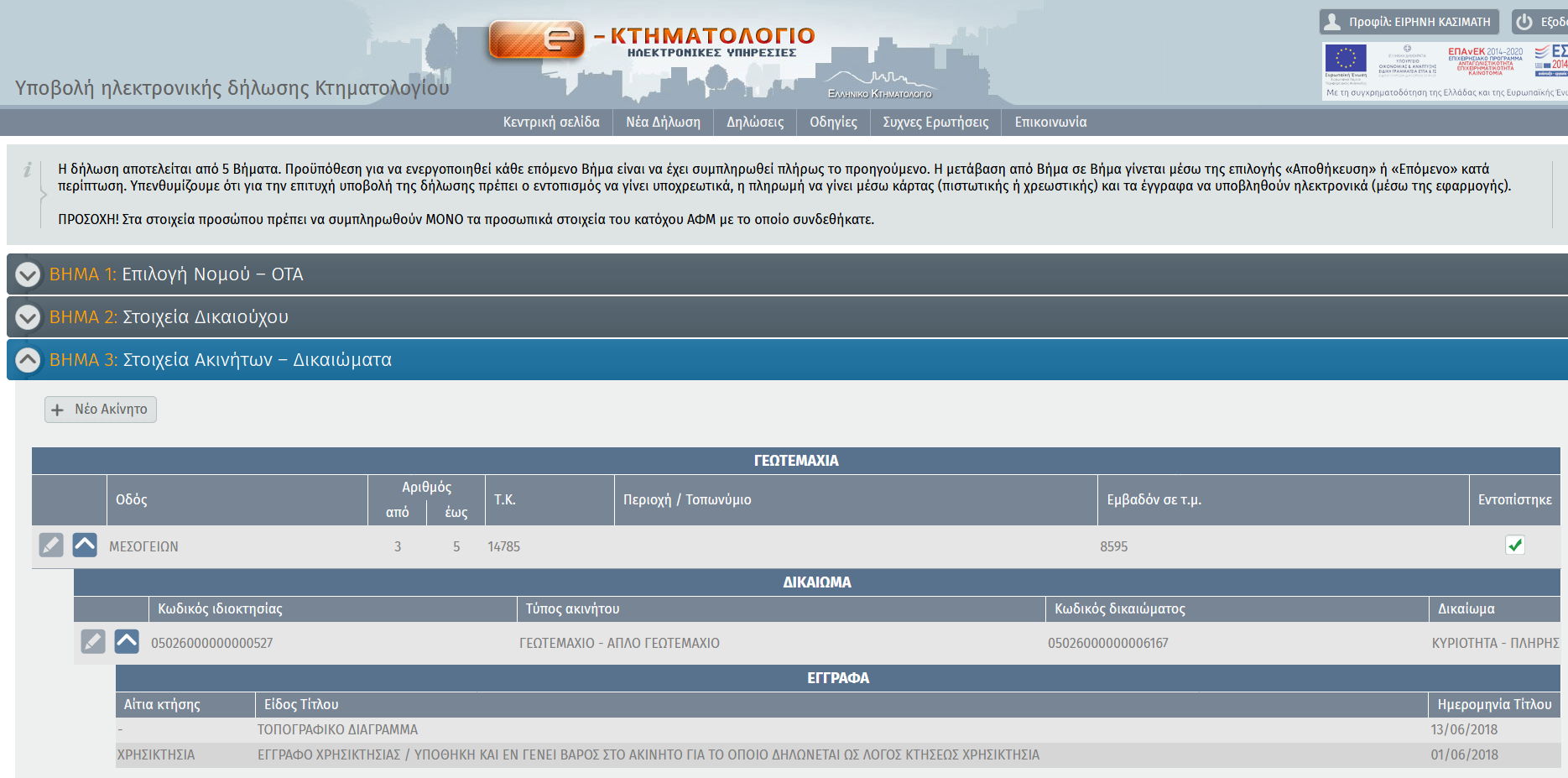 «Ηλεκτρονική υποβολή δήλωσης»
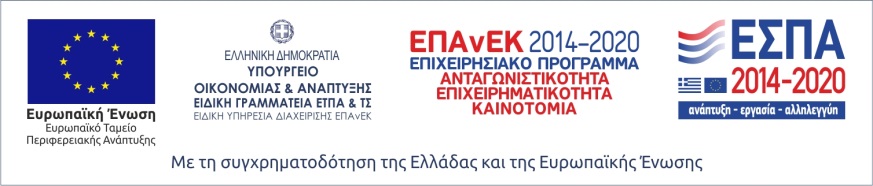 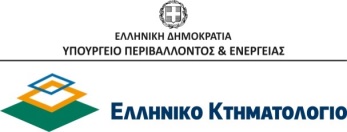 19
08/11/2018
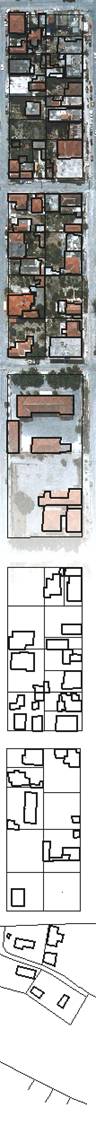 «Βήματα διαδικτυακής εφαρμογής υποβολής δήλωσης»
Βήμα 4ο – Επισύναψη Εγγράφων
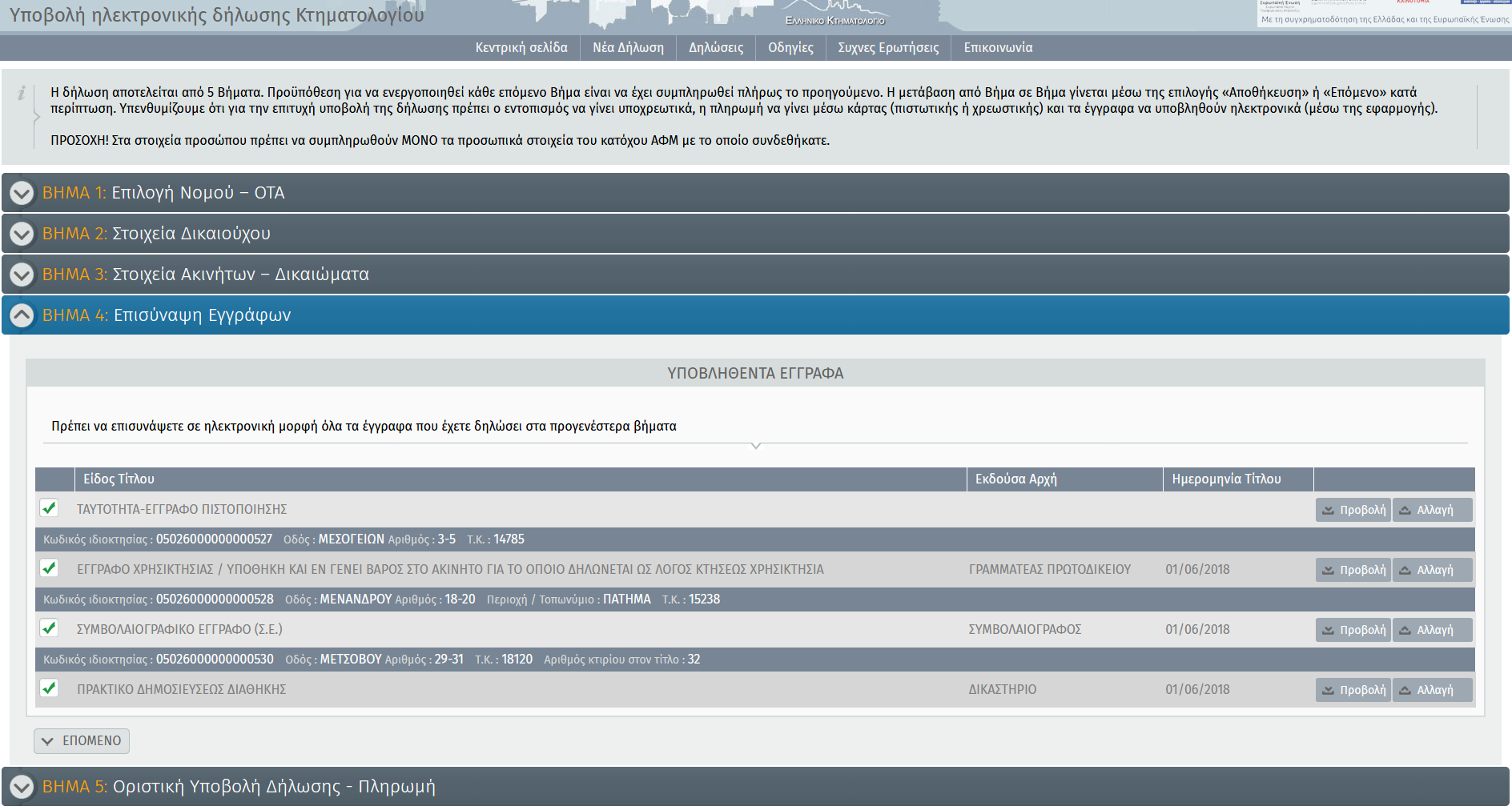 «Ηλεκτρονική υποβολή δήλωσης»
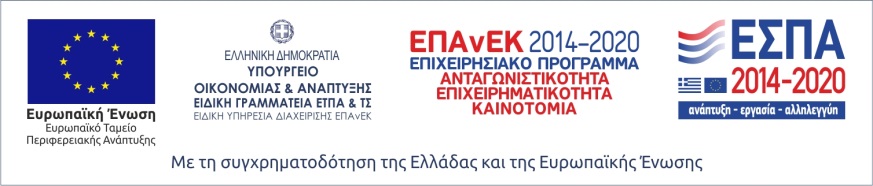 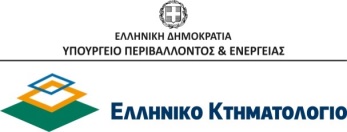 20
08/11/2018
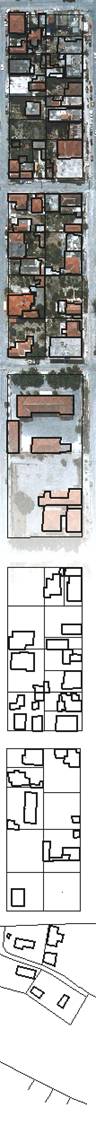 «Βήματα διαδικτυακής εφαρμογής υποβολής δήλωσης»
Βήμα 5ο – Έλεγχος πληρότητας της δήλωσης πριν την πληρωμή του παγίου τέλους κτηματογράφησης
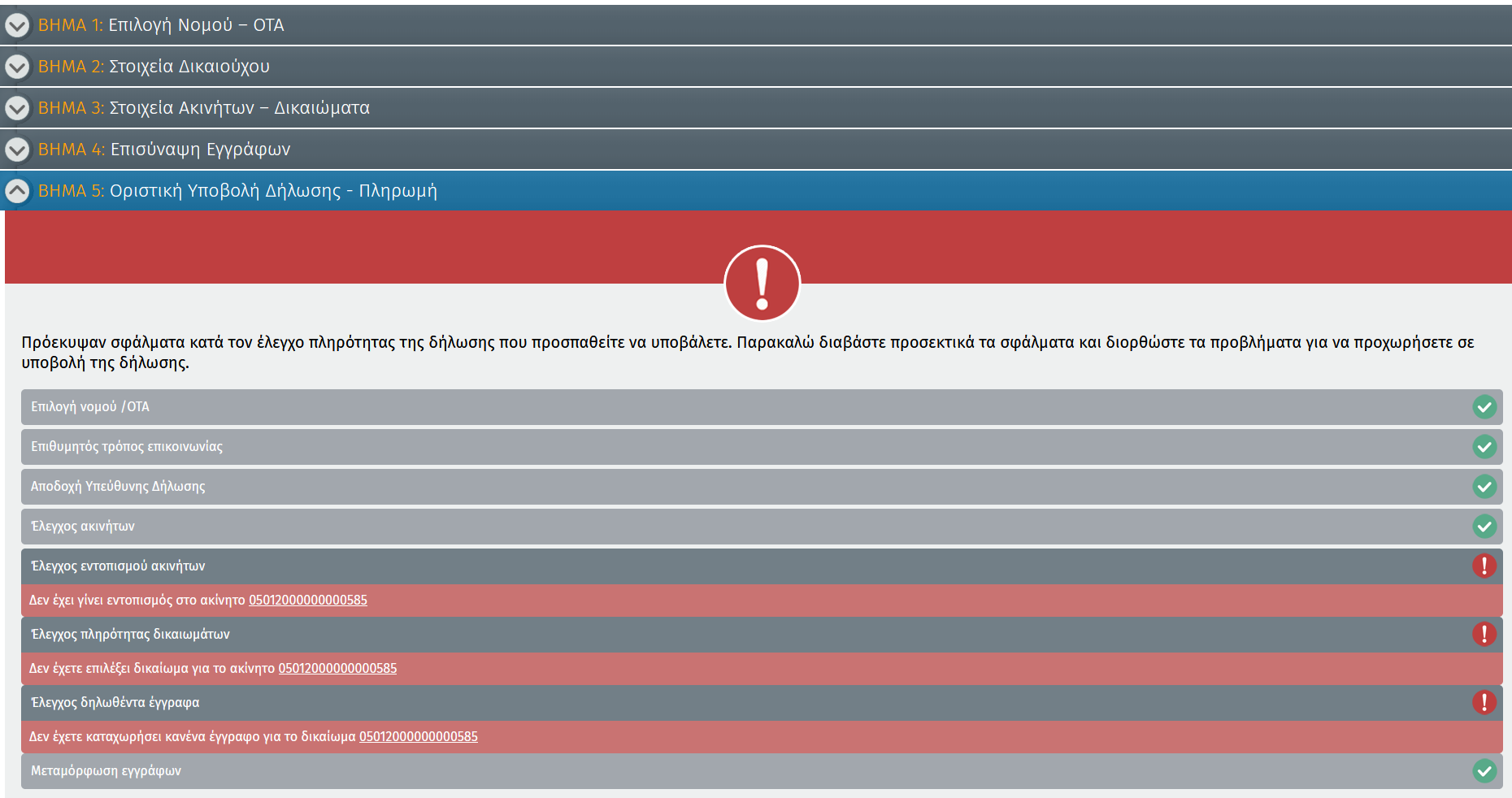 «Ηλεκτρονική υποβολή δήλωσης»
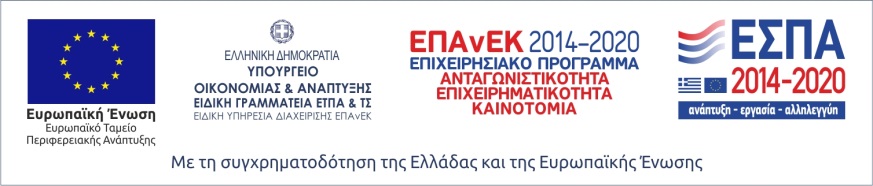 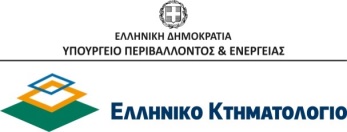 21
08/11/2018
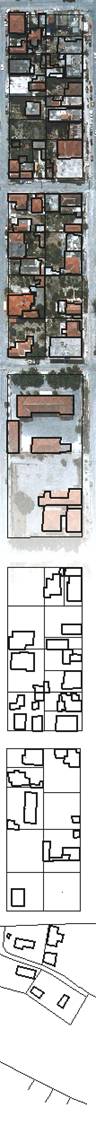 «Βήματα διαδικτυακής εφαρμογής υποβολής δήλωσης»
Βήμα 5ο – Πληρωμή παγίου τέλους
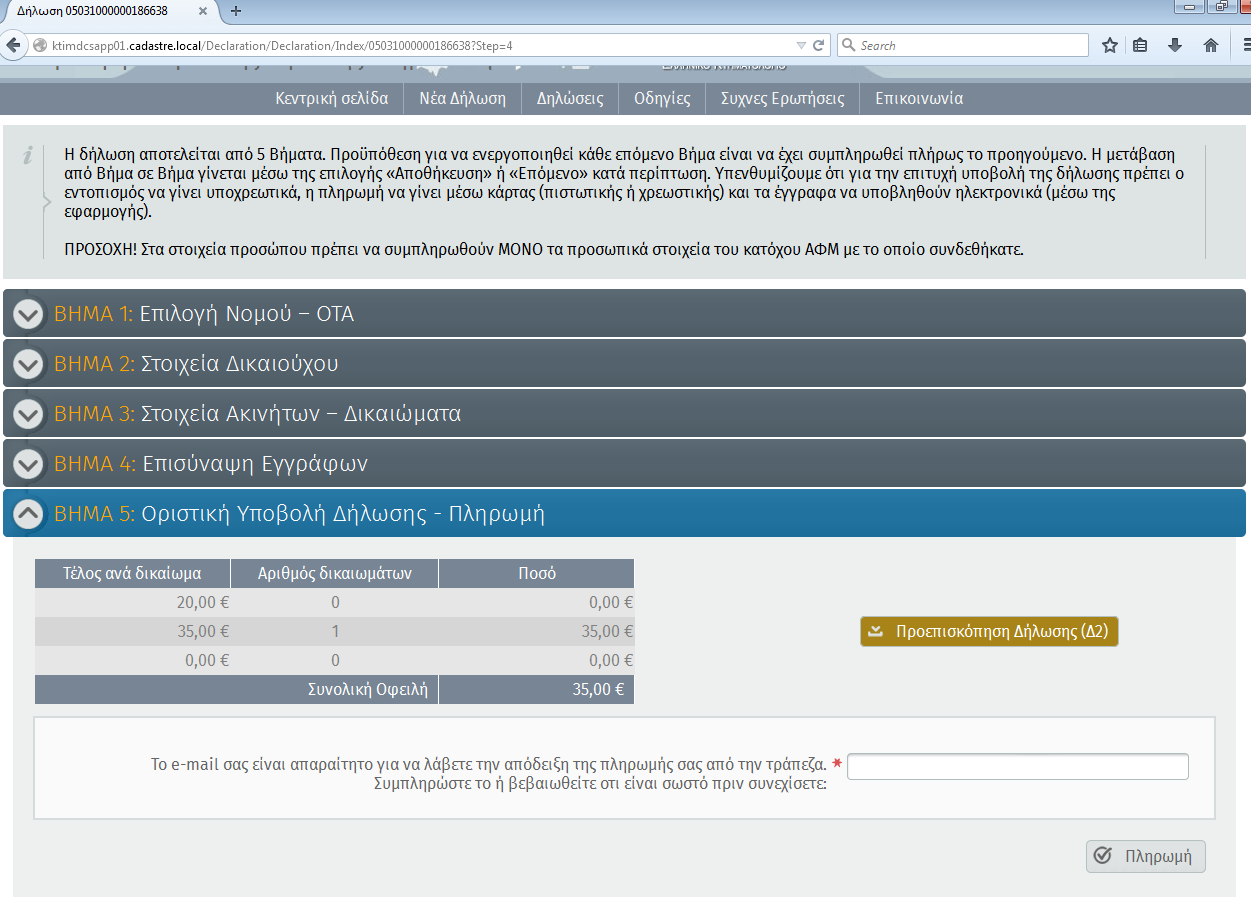 «Ηλεκτρονική υποβολή δήλωσης»
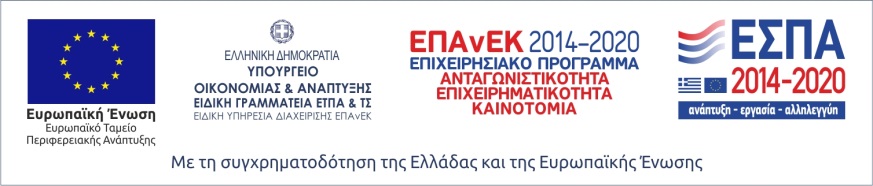 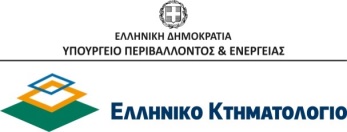 22
08/11/2018
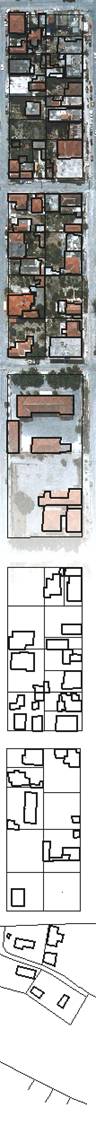 «Αναμόρφωση Διαδικτυακής εφαρμογής για την υποβολή δήλωσης ιδιοκτησίας Ν.2308/95 »
Συνοψίζοντας, με την αναμόρφωση της διαδικτυακής εφαρμογής υποβολής δήλωσης επιτυγχάνουμε: 

Την σημαντική αύξηση του ποσοστού των δηλώσεων που υποβάλλονται ηλεκτρονικά.

Την ορθή καταχώριση των στοιχείων της δήλωσης στην εφαρμογή που ως αποτέλεσμα θα έχει την μείωση του χρόνου επεξεργασίας

Την μη αύξηση του φόρτου της υποστήριξης από τον Φορέα παρά την αύξηση των χρηστών της εφαρμογής.
«Ηλεκτρονική υποβολή δήλωσης»
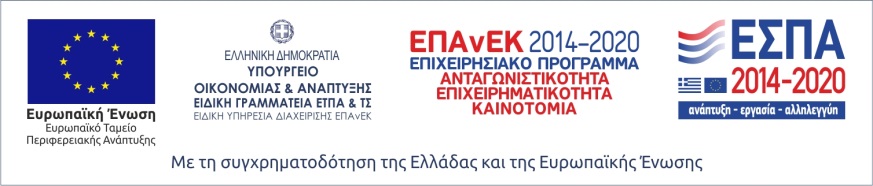 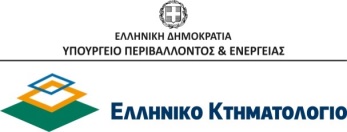 23
08/11/2018